Virgen de Guadalupe (M1031)
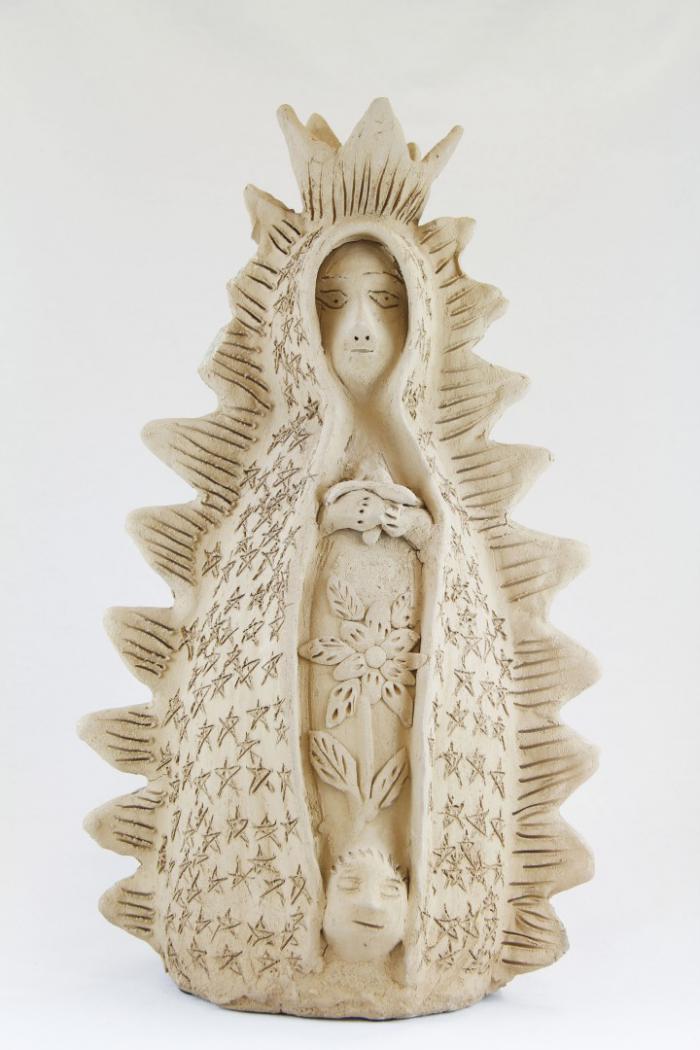 Tan Clay Pot with Lizards (M1032)
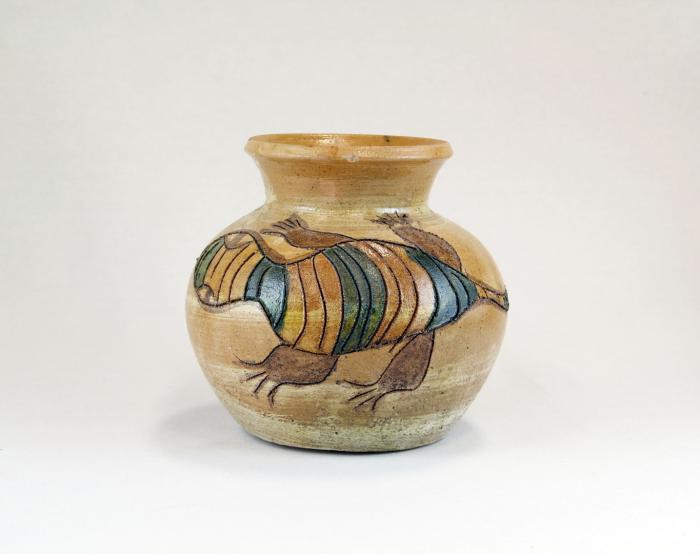